Study of mountain-wave-induced stratospheric cooling over the Antarctic Peninsula using a parameterisation scheme in the UM-UKCA chemistry climate model 
Andrew Orr, Scott Hosking, Aymeric Delon, Tracy Moffat-Griffin, Lars Hoffman, Reinhold Spang, Luke Abrahams, James Keeble, and Peter Braesicke
Introduction / background
An important source of polar stratospheric clouds (PSCs) is from the temperature fluctuations induced by mountain waves.

This formation mechanism is usually missing in chemistry–climate models because these temperature fluctuations are neither resolved nor parameterised.

Here, we investigate in detail the localised wintertime stratospheric cooling produced by a parameterisation scheme describing stratospheric mountain-wave-induced temperature fluctuations into the UM-UKCA global chemistry-climate model.

We focus on the Antarctic Peninsula, which is a hot spot for mountain waves.

See Orr et al. (2015 for details of the scheme.
Orr, A., Hosking, J. S., Hoffmann, L., Keeble, J., Dean, S. M., Roscoe, H. K., Abraham, L., Vosper, S., and Phillips, T.: Inclusion of mountain wave-induced cooling for the formation of PSCs over the Antarctic Peninsula in a chemistry-climate model, Atmos. Chem. Phys., 15, 1071-1086, doi:10.5194/acp-15-1071-2015, 2015.
Comparison of results from the scheme with AIRS (left) and radiosonde (right) measurements
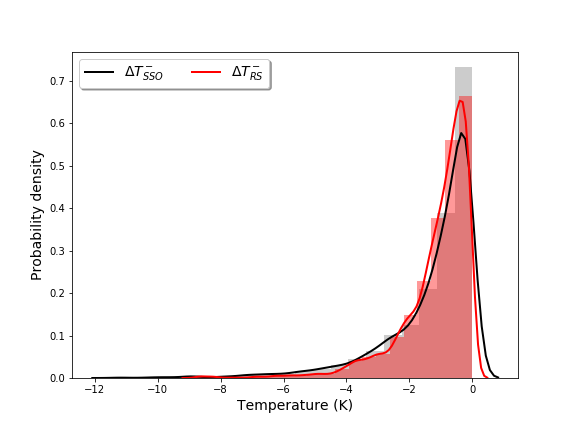 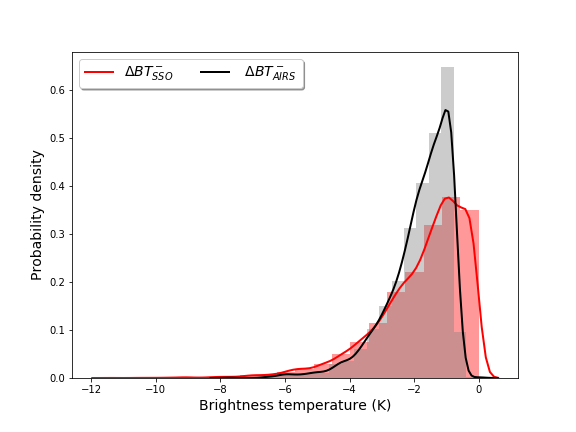 Influence of the scheme on how often PSC formation temperatures are exceeded in the model
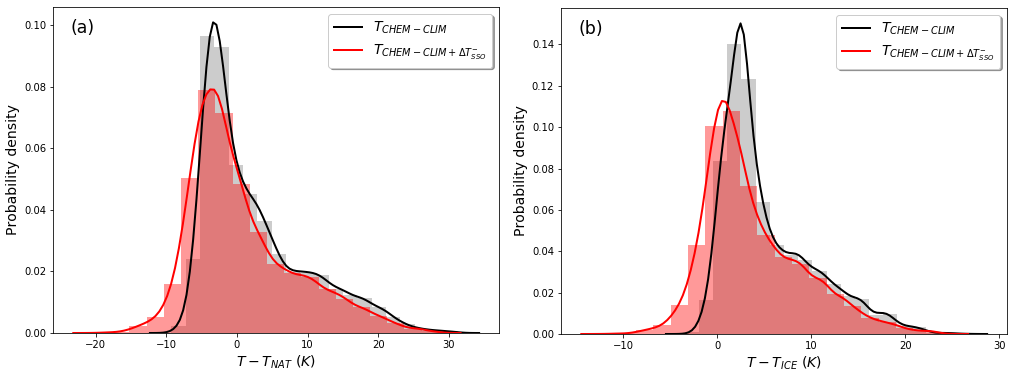